運動支援GYM　ANT　支援プログラム(放課後等デイサービス)
支援理念   「楽しみながら育ち、自立性向上に向けた療育の提供」
作成年月日：　　　　2024年2月1日
　サービス提供時間：　平日11：00～18：00
　　　　　　　　　　　土曜10：30～16：30
　送迎実施の有無：　　有(土曜日のみ無)
☆運営・支援方針☆
利用者の身体及び精神状況並びにその置かれている環境に応じて、適切な技術を持ってサービス提供を行います。
利用者の意志及び人格を尊重して、常に利用者の立場に立ったサービス提供に努めます。
利用者又はその家族に対し、サービス内容及び提供方法について、理解しやすいように説明を行い、同意を得ます。
地域との結びつきを重視し、市区町村、保険医療サービス、福祉サービスを行う者との連携を図るとともに、地域住民やボランティア等との交流に努めます。
⑤　 提供するサービスの質の向上を求め、常に改善を図るように努めます。
☆支援の特色☆
運動支援GYM　ANTでは、器械体操経験者や保育士など専門的な知識のあるスタッフによるサポートを受けられる場を提供しております。専門器具（鉄棒、跳び箱、トランポリンなど）を用いた運動療育や、日常生活動作訓練を主軸とし、その他のご家庭のご要望に寄り添った支援を実施させていただきます。まずは運動の楽しさに重きを置き、楽しんで運動に取り組むことにより、当事業所以外の場所でも積極的に運動遊びをしたくなるような子供達に育つよう療育を行っていきます。
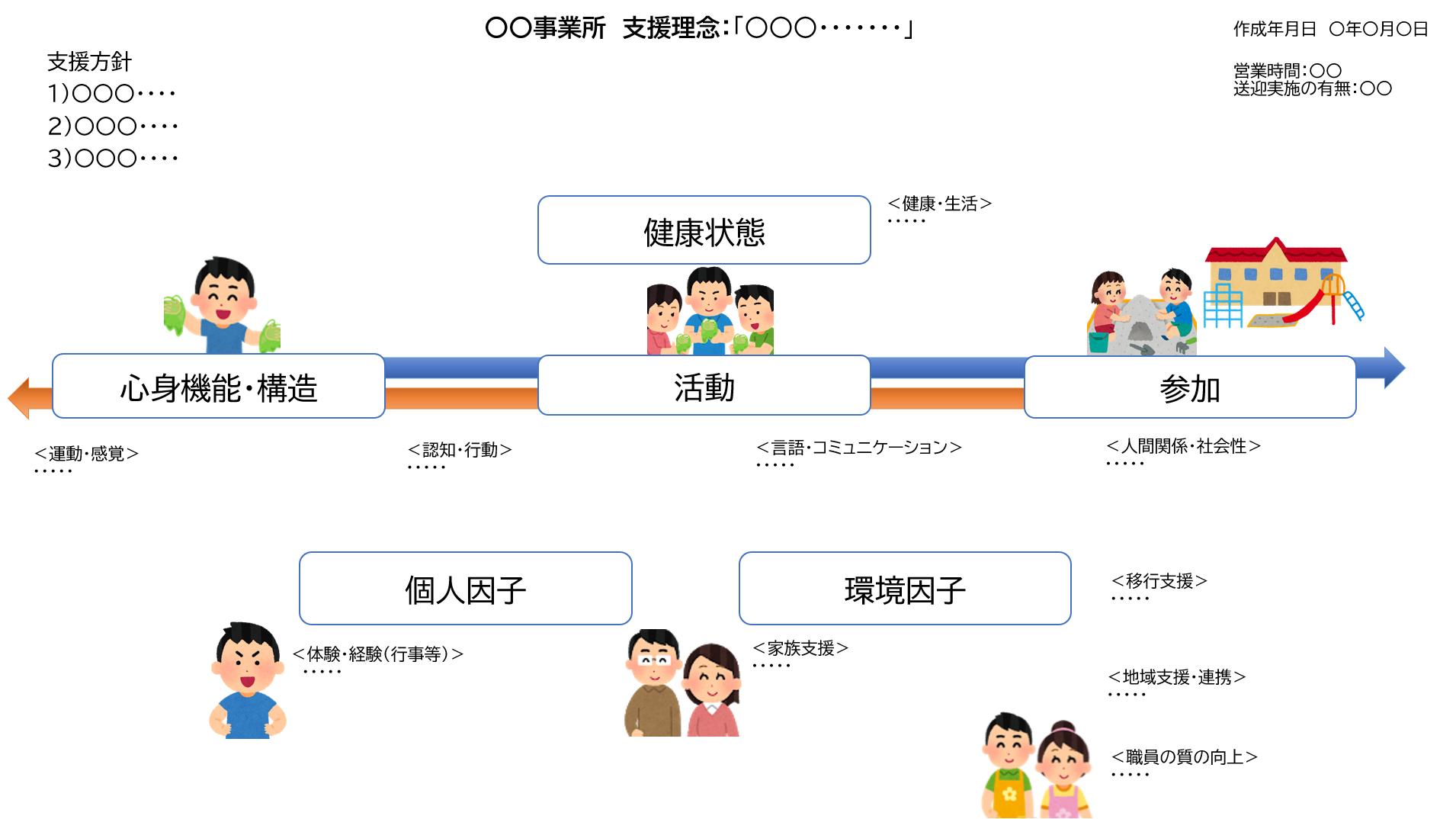 ☆支援内容☆
・健康状態の維持、改善
・生活のリズムや生活習慣の形成
・基本的生活スキルの獲得
（例）
姿勢保持、体幹強化、バランス感覚の向上、準備や片付けの習得
・認知の発達と行動の習得
・空間・時間・数等の概念形成の習得
・対象や外部環境の適切な認知と適切
　な行動の習得
（例）
空間認知、目隠し積み木、ボール運動、ワーキングメモリー、巧緻性向上、二重課題処理、状況判断
・言語の形成と活用　
・言語の受容及び表出　・コミュニ
　ケーション能力の向上、
　コミュニケーション手段の選択と活用
（例）
相手に気持ちを伝える、発語
相手の気持ちを汲み取る、言葉や文字の理解、書字
・他者との関り（人間関係）の形成
・自己の理解と行動の調整
・仲間づくりと集団への参加
（例）
ルールを守る、相手に気持ちを伝える、相手の気持ちを汲み取る、気持ちの切り替えができるようになる、困っている人を助けることができるようになる
・姿勢と運動、動作の向上
・姿勢と運動、動作の補助的手段の活用
・保有する感覚の総合的な活用
（例）
筋力強化、体の使い方を身につける
技の習得、歩行の改善(内股改善等)
バランス感覚の向上
模倣運動の上達
・事業所での支援で習得した行動を学校、家庭などで同様の行動
　ができるように、一般化を目指した支援を行う
・練習した場面以外でも適切な行動が継続できるよう支援を行う
・児童の発達に関する相談、助言等
・支援内容に関する相談、助言等 
・家族や家庭生活に関する相談、助言等
・集団生活に関する相談、助言等
・制度に関する相談、助言等
・通所児童の兄弟も参加可能な発表会イベントの開催
・パン販売イベント（お買い物体験）
・音楽イベント
・近隣の就労支援B型事業所を招致しての保護者会の開催
・学校等との情報共有や連携　保育所等訪問支援
虐待防止（身体拘束）研修、ハラスメント研修、感染症研修、BCP研修、非常災害時研修、障害理解研修 等　資格取得の推進
運動支援GYM　ANT　支援プログラム(児童発達支援)
支援理念   「楽しみながら育つ療育の提供」
作成年月日：　　　　2024年2月1日
　サービス提供時間：　平日11：00～18：00
　　　　　　　　　　　土曜10：30～16：30
　送迎実施の有無：　　有(土曜日のみ無)
☆運営・支援方針☆
利用者の身体及び精神状況並びにその置かれている環境に応じて、適切な技術を持ってサービス提供を行います。
利用者の意志及び人格を尊重して、常に利用者の立場に立ったサービス提供に努めます。
利用者又はその家族に対し、サービス内容及び提供方法について、理解しやすいように説明を行い、同意を得ます。
地域との結びつきを重視し、市区町村、保険医療サービス、福祉サービスを行う者との連携を図るとともに、地域住民やボランティア等との交流に努めます。
⑤　 提供するサービスの質の向上を求め、常に改善を図るように努めます。
☆支援の特色☆
運動支援GYM　ANTでは、器械体操経験者や保育士など専門的な知識のあるスタッフによるサポートを受けられる場を提供しております。専門器具（鉄棒、跳び箱、トランポリンなど）を用いた運動療育や、日常生活動作訓練を主軸とし、その他のご家庭のご要望に寄り添った支援を実施させていただきます。まずは運動の楽しさに重きを置き、楽しんで運動に取り組むことにより、当事業所以外の場所でも積極的に運動遊びをしたくなるような子供達に育つよう療育を行っていきます。
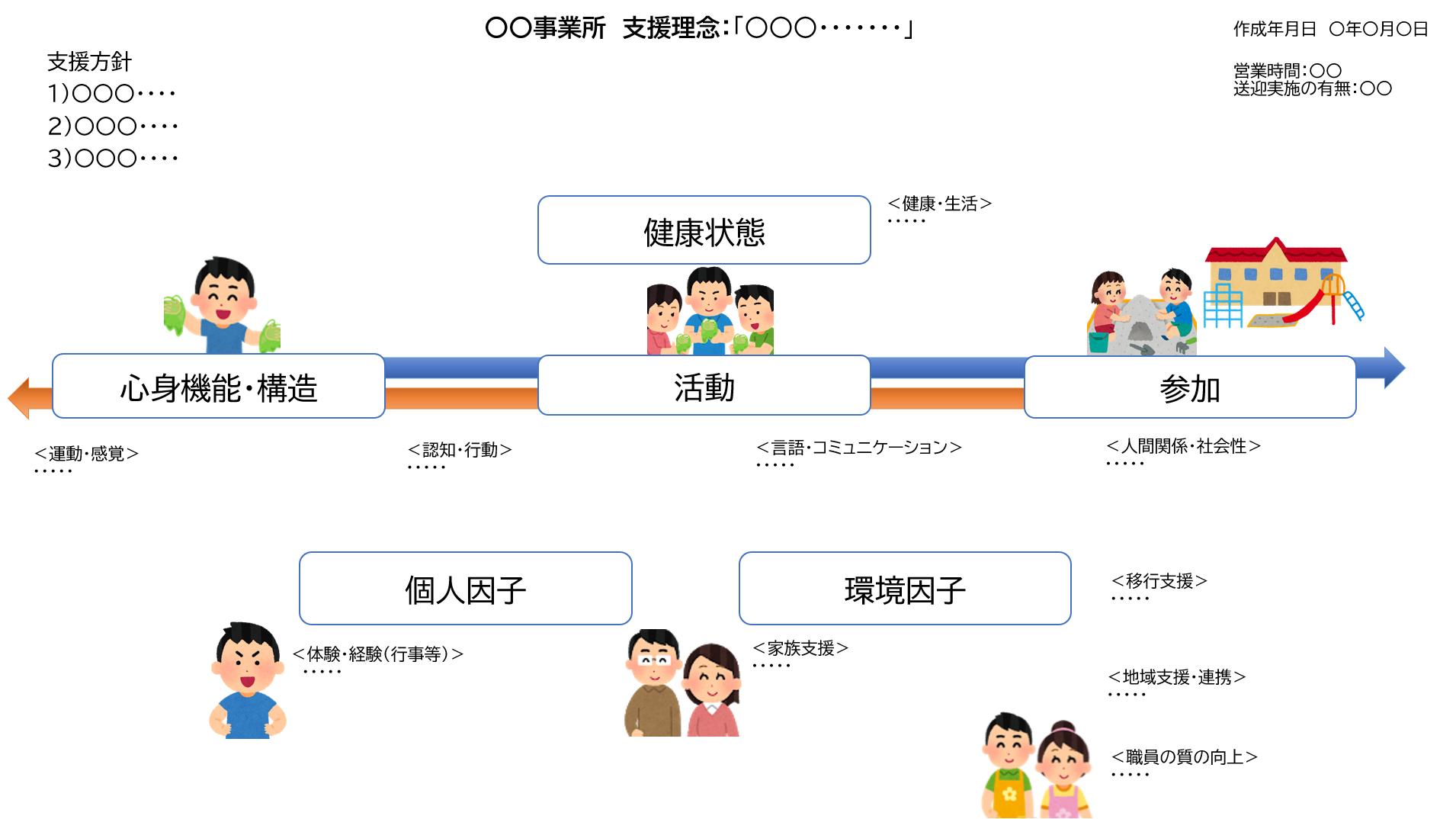 ☆支援内容☆
・健康状態の維持、改善
・生活のリズムや生活習慣の形成
・基本的生活スキルの獲得
（例）
姿勢保持、体幹強化、バランス感覚の向上、準備や片付けの習得
（例）
空間認知、目隠し積み木、ボール遊び、ワーキングメモリー、巧緻性向上、二重課題処理、周囲状況把握
・認知の発達と行動の習得
・空間・時間・数等の概念形成の習得
・対象や外部環境の適切な認知と適切
　な行動の習得
・言語の形成と活用　
・言語の受容及び表出　・コミュニ
　ケーションの基礎的能力の向上、
　コミュニケーション手段の選択と活用
（例）
相手に気持ちを伝える、発語
相手の気持ちを汲み取る、言葉の理解、集団遊び
・他者との関り（人間関係）の形成
・自己の理解と行動の調整
・仲間づくりと集団への参加
（例）
順番を待つ、ルールを守る、相手に気持ちを伝える、相手の気持ちを理解する、気持ちの切り替えができるようになる
・姿勢と運動、動作の向上
・姿勢と運動、動作の補助的手段の活用
・保有する感覚の総合的な活用
（例）
体幹強化、体の使い方を身につける
技の習得、歩行の改善(内股改善等)
バランス感覚の向上
模倣運動の上達
・事業所での支援で習得した行動を園、家庭などで同様の行動
　ができるように、一般化を目指した支援を行う
・練習した場面以外でも適切な行動が継続できるよう支援を行う
・児童の発達に関する相談、助言等
・支援内容に関する相談、助言等 
・家族や家庭生活に関する相談、助言等
・集団生活に関する相談、助言等
・制度に関する相談、助言等
・通所児童の兄弟も参加可能な発表会イベントの開催
・パン販売イベント（お買い物体験）
・音楽イベント
・近隣の就労支援B型事業所を招致しての保護者会の開催
・園等との情報共有や連携　保育所等訪問支援
虐待防止（身体拘束）研修、ハラスメント研修、感染症研修、BCP研修、非常災害時研修、障害理解研修 等　資格取得の推進
運動支援GYM　ANT第二　支援プログラム(放課後等デイサービス)
支援理念   「楽しみながら育ち、自立性向上に向けた療育の提供」
作成年月日：　　　　2024年2月1日
　サービス提供時間：　平日11：00～18：00
　　　　　　　　　　　土曜10：30～16：30
　送迎実施の有無：　　有(土曜日のみ無)
☆運営・支援方針☆
利用者の身体及び精神状況並びにその置かれている環境に応じて、適切な技術を持ってサービス提供を行います。
利用者の意志及び人格を尊重して、常に利用者の立場に立ったサービス提供に努めます。
利用者又はその家族に対し、サービス内容及び提供方法について、理解しやすいように説明を行い、同意を得ます。
地域との結びつきを重視し、市区町村、保険医療サービス、福祉サービスを行う者との連携を図るとともに、地域住民やボランティア等との交流に努めます。
⑤　 提供するサービスの質の向上を求め、常に改善を図るように努めます。
☆支援の特色☆
運動支援GYM　ANT第二では、器械体操経験者や保育士など専門的な知識のあるスタッフによるサポートを受けられる場を提供しております。専門器具（鉄棒、跳び箱、トランポリンなど）を用いた運動療育や、日常生活動作訓練を主軸とし、その他のご家庭のご要望に寄り添った支援を実施させていただきます。まずは運動の楽しさに重きを置き、楽しんで運動に取り組むことにより、当事業所以外の場所でも積極的に運動遊びをしたくなるような子供達に育つよう療育を行っていきます。
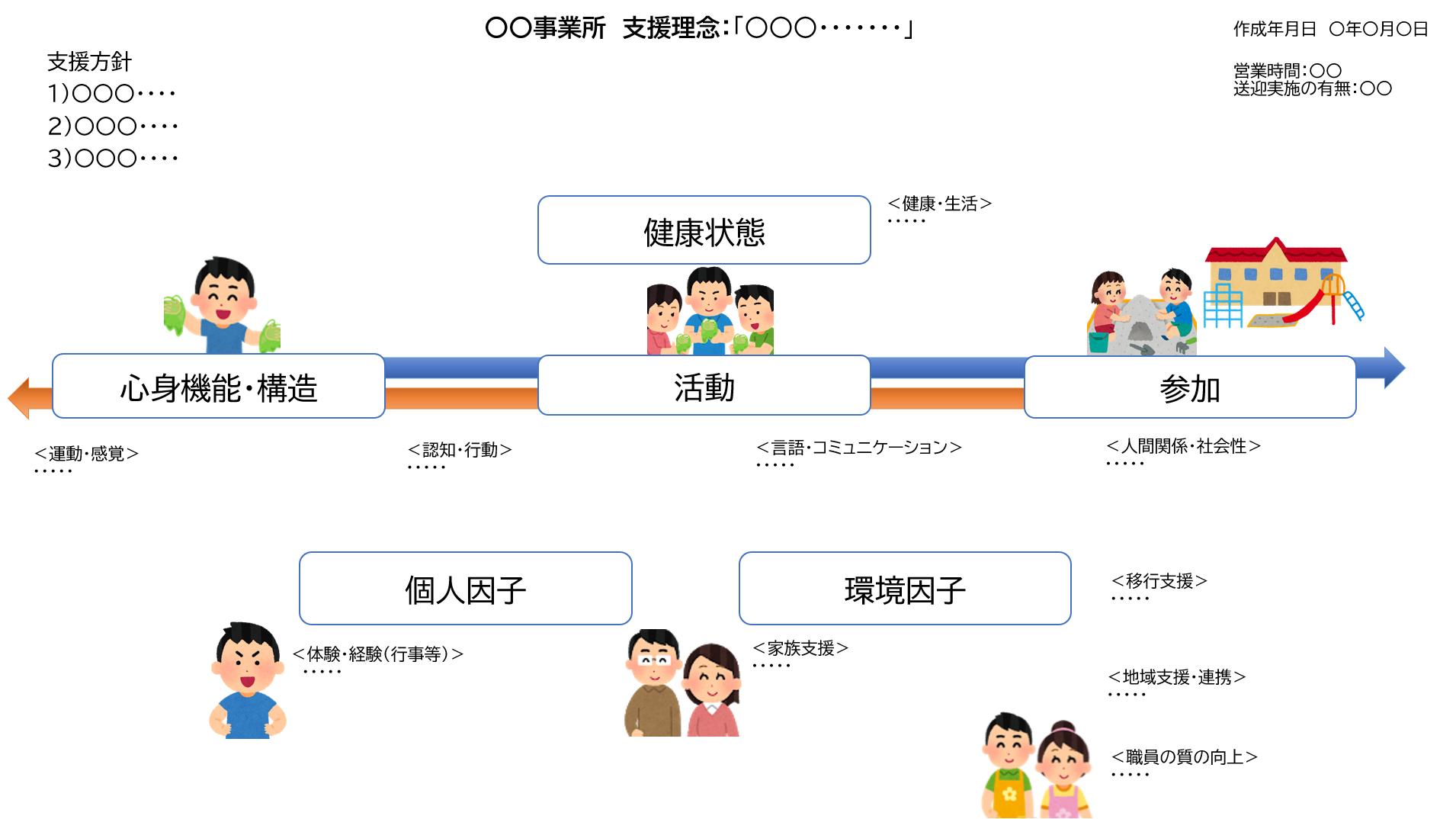 ☆支援内容☆
・健康状態の維持、改善
・生活のリズムや生活習慣の形成
・基本的生活スキルの獲得
（例）
姿勢保持、体幹強化、バランス感覚の向上、準備や片付けの習得
・認知の発達と行動の習得
・空間・時間・数等の概念形成の習得
・対象や外部環境の適切な認知と適切
　な行動の習得
（例）
空間認知、目隠し積み木、ボール運動、ワーキングメモリー、巧緻性向上、二重課題処理、状況判断
・言語の形成と活用　
・言語の受容及び表出　・コミュニ
　ケーション能力の向上、
　コミュニケーション手段の選択と活用
（例）
相手に気持ちを伝える、発語
相手の気持ちを汲み取る、言葉や文字の理解、書字
・他者との関り（人間関係）の形成
・自己の理解と行動の調整
・仲間づくりと集団への参加
（例）
ルールを守る、相手に気持ちを伝える、相手の気持ちを汲み取る、気持ちの切り替えができるようになる、困っている人を助けることができるようになる
・姿勢と運動、動作の向上
・姿勢と運動、動作の補助的手段の活用
・保有する感覚の総合的な活用
（例）
筋力強化、体の使い方を身につける
技の習得、歩行の改善(内股改善等)
バランス感覚の向上
模倣運動の上達
・事業所での支援で習得した行動を学校、家庭などで同様の行動
　ができるように、一般化を目指した支援を行う
・練習した場面以外でも適切な行動が継続できるよう支援を行う
・児童の発達に関する相談、助言等
・支援内容に関する相談、助言等 
・家族や家庭生活に関する相談、助言等
・集団生活に関する相談、助言等
・制度に関する相談、助言等
・通所児童の兄弟も参加可能な発表会イベントの開催
・パン販売イベント（お買い物体験）
・音楽イベント
・近隣の就労支援B型事業所を招致しての保護者会の開催
・学校等との情報共有や連携　保育所等訪問支援
虐待防止（身体拘束）研修、ハラスメント研修、感染症研修、BCP研修、非常災害時研修、障害理解研修 等　資格取得の推進
運動支援GYM　ANT第二　支援プログラム(児童発達支援)
支援理念   「楽しみながら育つ療育の提供」
作成年月日：　　　　2024年2月1日
　サービス提供時間：　平日11：00～18：00
　　　　　　　　　　　土曜10：30～16：30
　送迎実施の有無：　　有(土曜日のみ無)
☆運営・支援方針☆
利用者の身体及び精神状況並びにその置かれている環境に応じて、適切な技術を持ってサービス提供を行います。
利用者の意志及び人格を尊重して、常に利用者の立場に立ったサービス提供に努めます。
利用者又はその家族に対し、サービス内容及び提供方法について、理解しやすいように説明を行い、同意を得ます。
地域との結びつきを重視し、市区町村、保険医療サービス、福祉サービスを行う者との連携を図るとともに、地域住民やボランティア等との交流に努めます。
⑤　 提供するサービスの質の向上を求め、常に改善を図るように努めます。
☆支援の特色☆
運動支援GYM　ANT第二では、器械体操経験者や保育士など専門的な知識のあるスタッフによるサポートを受けられる場を提供しております。専門器具（鉄棒、跳び箱、トランポリンなど）を用いた運動療育や、日常生活動作訓練を主軸とし、その他のご家庭のご要望に寄り添った支援を実施させていただきます。まずは運動の楽しさに重きを置き、楽しんで運動に取り組むことにより、当事業所以外の場所でも積極的に運動遊びをしたくなるような子供達に育つよう療育を行っていきます。
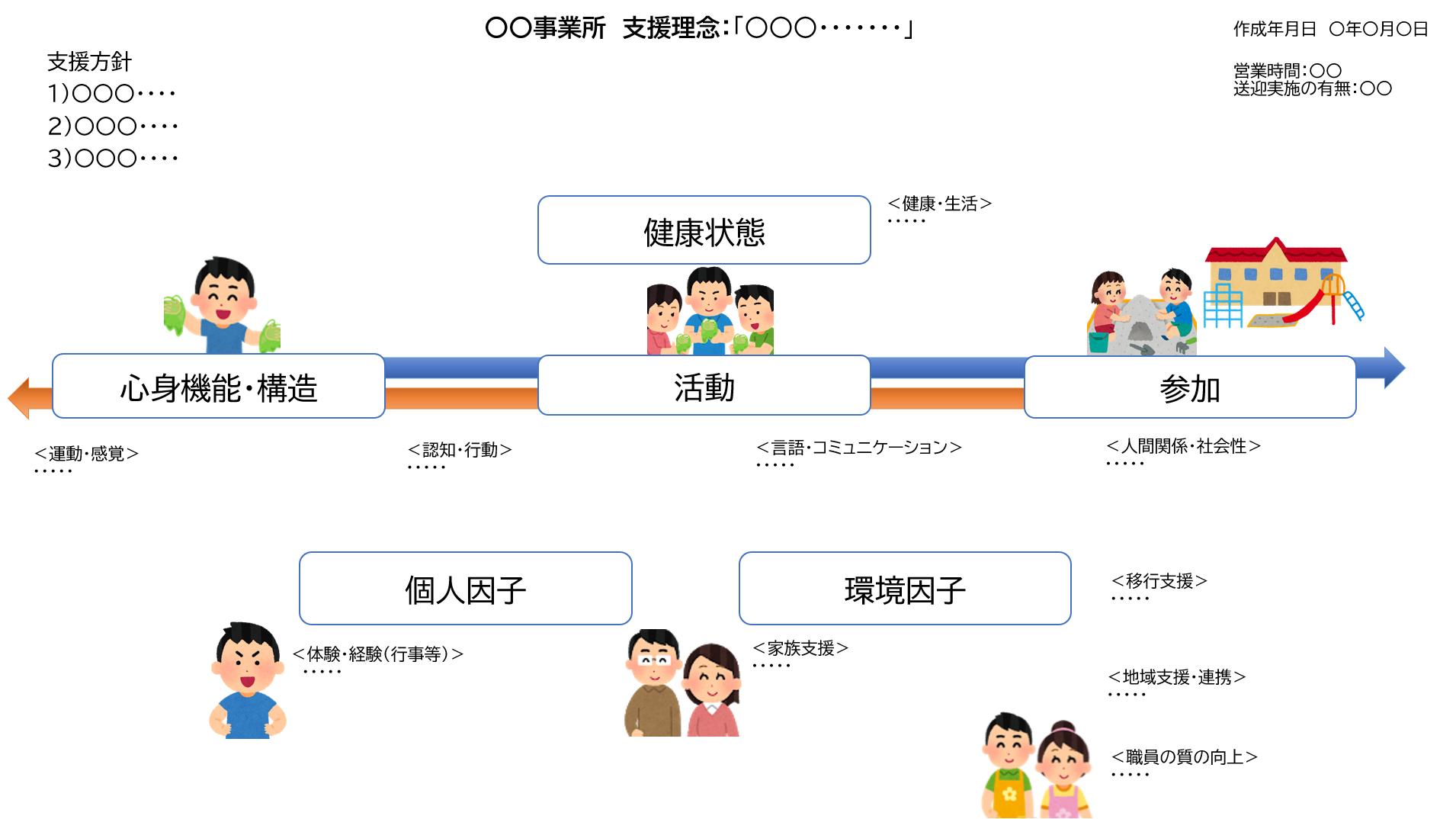 ☆支援内容☆
・健康状態の維持、改善
・生活のリズムや生活習慣の形成
・基本的生活スキルの獲得
（例）
姿勢保持、体幹強化、バランス感覚の向上、準備や片付けの習得
（例）
空間認知、目隠し積み木、ボール遊び、ワーキングメモリー、巧緻性向上、二重課題処理、周囲状況把握
・認知の発達と行動の習得
・空間・時間・数等の概念形成の習得
・対象や外部環境の適切な認知と適切
　な行動の習得
・言語の形成と活用　
・言語の受容及び表出　・コミュニ
　ケーションの基礎的能力の向上、
　コミュニケーション手段の選択と活用
（例）
相手に気持ちを伝える、発語
相手の気持ちを汲み取る、言葉の理解、集団遊び
・他者との関り（人間関係）の形成
・自己の理解と行動の調整
・仲間づくりと集団への参加
（例）
順番を待つ、ルールを守る、相手に気持ちを伝える、相手の気持ちを理解する、気持ちの切り替えができるようになる
・姿勢と運動、動作の向上
・姿勢と運動、動作の補助的手段の活用
・保有する感覚の総合的な活用
（例）
体幹強化、体の使い方を身につける
技の習得、歩行の改善(内股改善等)
バランス感覚の向上
模倣運動の上達
・事業所での支援で習得した行動を園、家庭などで同様の行動
　ができるように、一般化を目指した支援を行う
・練習した場面以外でも適切な行動が継続できるよう支援を行う
・児童の発達に関する相談、助言等
・支援内容に関する相談、助言等 
・家族や家庭生活に関する相談、助言等
・集団生活に関する相談、助言等
・制度に関する相談、助言等
・通所児童の兄弟も参加可能な発表会イベントの開催
・パン販売イベント（お買い物体験）
・音楽イベント
・近隣の就労支援B型事業所を招致しての保護者会の開催
・園等との情報共有や連携　保育所等訪問支援
虐待防止（身体拘束）研修、ハラスメント研修、感染症研修、BCP研修、非常災害時研修、障害理解研修 等　資格取得の推進